Změny ve sběru dat za rok 2020
Praha, 10. června 2020
Program workshopu
Formulář ART202  
Služby poskytované v elektronických komunikacích za rok 2020
ZMĚNY oproti 2019
 
Formulář BH20 
Geografické údaje o přípojných a distribučních optických sítích a jejich předávacích bodech
NOVĚ za 2020

Diskuze
2
Formulář ART202
Sekce 2: Přístup k internetu v pevném místě
rozdělení rychlostního intervalu u počtu přístupů nepodnikajících osob
na MO úrovni u všech sledovaných technologií kromě ADSL (v ř. 8, 14, 20, 25, 30, 36, 41, 48, 55, 58 a 61)
3
Formulář ART202
Sekce 2: Přístup k internetu v pevném místě
nové ukazatele o přístupu formou pronájmu RLAN (radio local area network) sítí nebo jejich částí, resp. sektorů (včetně AP) využívajících LTE na místní úrovni
VO přístup včetně přístupu k datovému toku prostřednictvím bezdrátové sítě v licencovaných pásmech (FWA) - přístup k internetu v pevném místě prostřednictvím sítě LTE
4
Formulář ART202
Sekce 2: Přístup k internetu v pevném místě
vyčlenění ukazatele počet přístupů (aktivních přípojek) poskytovaných na základě VO nabídky pronájmu RLAN sítí nebo jejich částí, resp. sektorů využívajících LTE
MO přístup k internetu prostřednictvím bezdrátové sítě v licencovaných pásmech (FWA) - přístup k internetu v pevném místě prostřednictvím sítě LTE (ř. 30 sl. j)
podmnožina celkového počtu přístupů v dané kategorii
vyplňují pouze poskytovatelé, kteří dané služby poskytují na základě výše uvedené velkoobchodní nabídky
nevyplňují  poskytovatelé služeb „ve vlastní síti“ (disponující přídělem kmitočtů), ani poskytovatelé služeb prostřednictvím velkoobchodního přístupu na regionální/centrální úrovni (bitstream určený pro jednotlivé zákazníky/SIM karty)
5
Formulář ART202Sekce 2. Přílohy pro sběr geografických údajů
úprava způsobu nahrávání údajů
CSV soubor zvlášť pro každou přílohu (tj. technologii)
každý soubor bude mít předem určený název
názvy v tzv. datové větě se strukturou importního CSV souboru
datová věta k dispozici ve formuláři ART202 a na webových stránkách (ke konci roku 2020)

odstranění standardu 
u geografických údajů o bezdrátovém přístupu ve volných pásmech, tj. označení, že se jedná o disponibilní přípojky realizované i jinou technologií než v pásmech 2,4 a 5 GHz
6
Formulář ART202Sekce 3. Vysokokvalitní přístup k internetu v pevném místě
úprava rychlostních intervalů napříč sekcí
u všech sledovaných technologií
v souladu s intervaly v sekci 2
7
Formulář ART202Sekce 4. Datové služby
úprava rychlostních intervalů napříč sekcí
u všech sledovaných typů okruhů
v souladu s intervaly v sekci 2
8
Formulář BH20
geografické údaje o přípojných a distribučních optických sítích (backhaul) a jejich předávacích bodech
na úrovni obcí do 2 000 obyvatel (cca 5 600 obcí)
projednáno a dohodnuto na PS Mapování na MPO
navazuje na jednorázový sběr těchto dat realizovaný MPO v roce 2019 (společností Grant Thornton Advisory s.r.o.)
9
Formulář BH20 – obsah sběru
existence optické sítě s dostatečnou kapacitou k poskytování veřejně dostupných služeb el. komunikací v předávacím bodě
možnost nabídky/poskytnutí kapacity optické sítě k poskytování veřejně dostupných služeb el. komunikací jinému poskytovateli
možnost nabídky/poskytnutí konektivity z předávacího bodu až do peeringového centa pomocí optických kabelů
10
Formulář BH20 - vzor
11
Formulář BH20 - varianty vyplnění
12
Diskuze
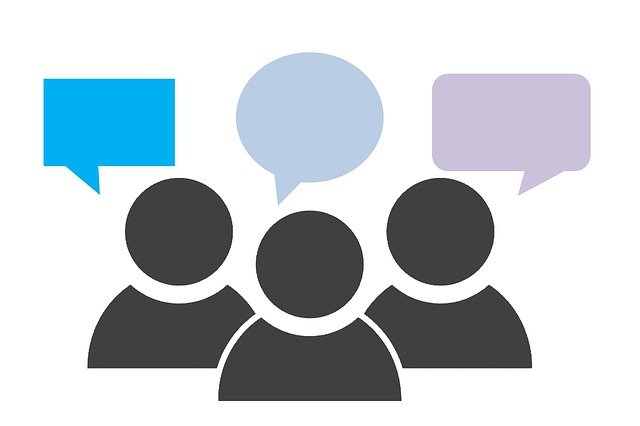 13
Děkujeme za pozornost.
vosahlovav@ctu.czhiricd@ctu.cz
14